Pressekonferenz zur Polizeilichen Kriminalstatistik in Bayern 202215. März 2023
Entwicklung der Gesamtkriminalität Straftaten insgesamt (ohne ausländerrechtliche Verstöße)
-1,2 %
15.03.2023
Pressekonferenz zur Polizeilichen Kriminalstatistik Bayern 2022
2
KriminalitätsbelastungHäufigkeitszahl* insgesamt (ohne ausländerrechtliche Verstöße)
-1,9 %
*Zahl der Straftaten je 100.000 Einwohner
15.03.2023
Pressekonferenz zur Polizeilichen Kriminalstatistik Bayern 2022
3
KriminalitätsbelastungHäufigkeitszahl* insgesamt (ohne ausländerrechtliche Verstöße)
-1,9 %
*Zahl der Straftaten je 100.000 Einwohner
15.03.2023
Pressekonferenz zur Polizeilichen Kriminalstatistik Bayern 2022
4
Aufklärungsquote (in Prozent) Straftaten insgesamt (ohne ausländerrechtliche Verstöße)
-0,6 %-Punkte
15.03.2023
Pressekonferenz zur Polizeilichen Kriminalstatistik Bayern 2022
5
Entwicklung der Straftaten gegen das Aufenthalts-, das Asyl- und Freizügigkeitsgesetz/EU
+62,5 %
15.03.2023
Pressekonferenz zur Polizeilichen Kriminalstatistik Bayern 2022
6
Zusammensetzung der Tatverdächtigen(ohne ausländerrechtliche Verstöße)
7
15.03.2023
Pressekonferenz zur Polizeilichen Kriminalstatistik Bayern 2022
Entwicklung des Anteils nichtdeutscher Tatverdächtiger
15.03.2023
Pressekonferenz zur Polizeilichen Kriminalstatistik Bayern 2022
8
Entwicklung tatverdächtiger Zuwanderer
15.03.2023
Pressekonferenz zur Polizeilichen Kriminalstatistik Bayern 2022
9
Straftaten in Asylbewerberunterkünften
*Rohheitsdelikte beinhalten alle Raubdelikte und räuberische Erpressung, Körperverletzung, Nötigung, Bedrohung  und Nachstellung (Stalking), Zwangsheirat, erpresserischen Menschenraub, Geiselnahme und Menschenhandel
15.03.2023
Pressekonferenz zur Polizeilichen Kriminalstatistik Bayern 2022
10
Gewaltkriminalität*
+3,3 %
*Mord, Totschlag, Tötung auf Verlangen, Vergewaltigung, sexuelle Nötigung im besonders schweren Fall, Raub, räuberische Erpressung, räuberischen   Angriff auf Kraftfahrer, Körperverletzung mit Todesfolge, gefährliche und schwere Körperverletzung, erpresserischer Menschenraub, Geiselnahme,   Angriffe auf Luft- und Seeverkehr
15.03.2023
Pressekonferenz zur Polizeilichen Kriminalstatistik Bayern 2022
11
Straftaten gegen die sexuelle Selbstbestimmung
+77,0 %
*Strafrechtsänderung - keine Vergleichbarkeit mit Vorjahren
15.03.2023
Pressekonferenz zur Polizeilichen Kriminalstatistik Bayern 2022
12
Internetkriminalität
+51,6 %
15.03.2023
Pressekonferenz zur Polizeilichen Kriminalstatistik Bayern 2022
13
Mobiles IT-Forensik Labor
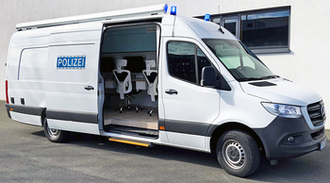 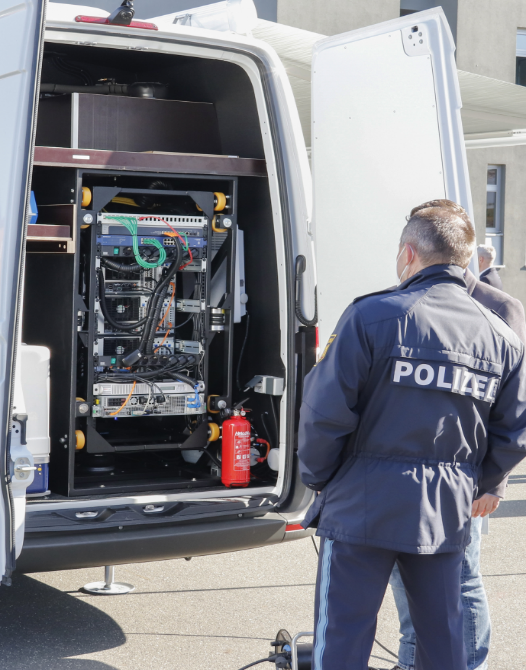 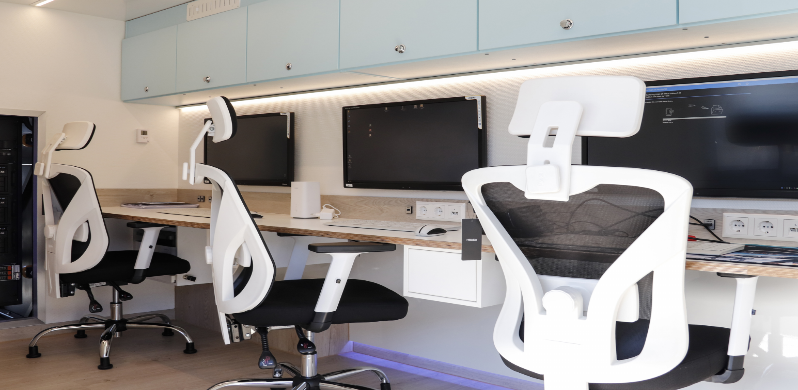 15.03.2023
Pressekonferenz zur Polizeilichen Kriminalstatistik Bayern 2022
14
Vermögens- und Fälschungsdelikte
-1,1 %
15.03.2023
Pressekonferenz zur Polizeilichen Kriminalstatistik Bayern 2022
15
Falsche Polizeibeamte - Prävention
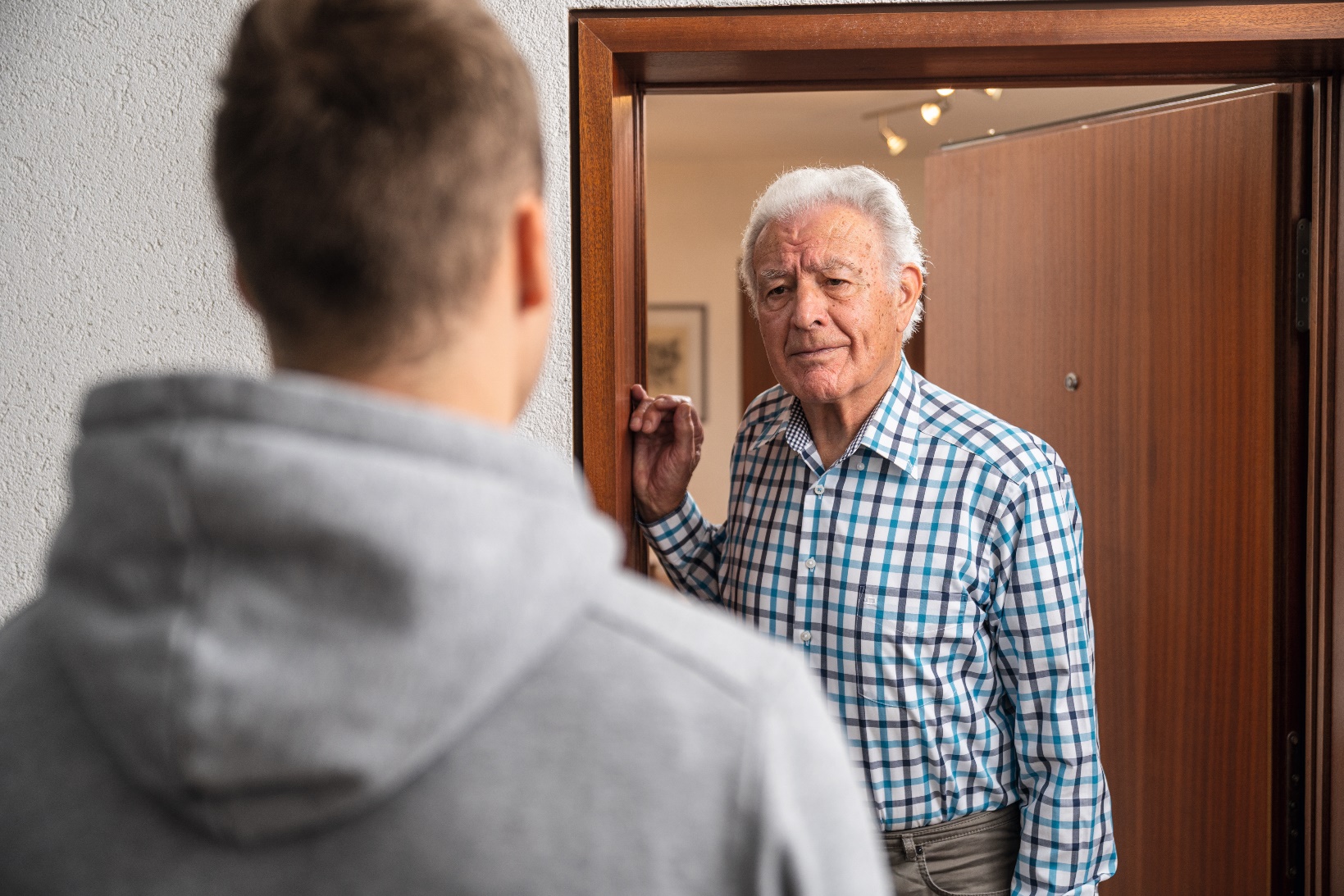 Vorsicht vor falschen Polizisten! 
Schützen Sie sich vor Trickdiebstahl und Trickbetrug!
15.03.2023
Pressekonferenz zur Polizeilichen Kriminalstatistik Bayern 2022
16
Rauschgiftkriminalität
-9,7 %
15.03.2023
Pressekonferenz zur Polizeilichen Kriminalstatistik Bayern 2022
17
Rauschgiftkriminalität – Drogentote in Bayern
*Angaben beruhen auf einer Auswertung des Polizeilichen Informations- und Analyseverbunds jeweils zum 31. Januar des Folgejahres.
15.03.2023
Pressekonferenz zur Polizeilichen Kriminalstatistik Bayern 2022
18
Diebstahlsdelikte
-4,7 %
15.03.2023
Pressekonferenz zur Polizeilichen Kriminalstatistik Bayern 2022
19
Wohnungseinbruchdiebstahl
-34,5 %
*Änderung der Erfassungsrichtlinien 2016; direkter Vergleich mit den Jahren vor 2017 nicht möglich
15.03.2023
Pressekonferenz zur Polizeilichen Kriminalstatistik Bayern 2022
20
Kriminalitätsbelastung* der Länder im Vergleich
*Zahl der Straftaten je 100.000 Einwohner
15.03.2023
Pressekonferenz zur Polizeilichen Kriminalstatistik Bayern 2022
21
Stellenentwicklung bei der Bayerischen Polizei
22
Pressekonferenz zur Polizeilichen Kriminalstatistik in Bayern 2022 – StM Joachim Herrmann
15.03.2023
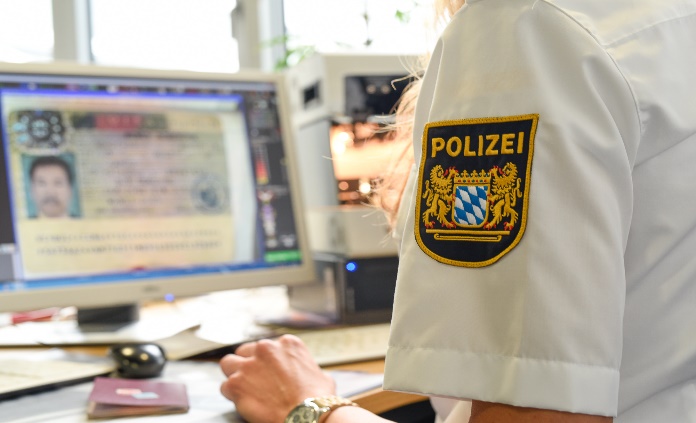 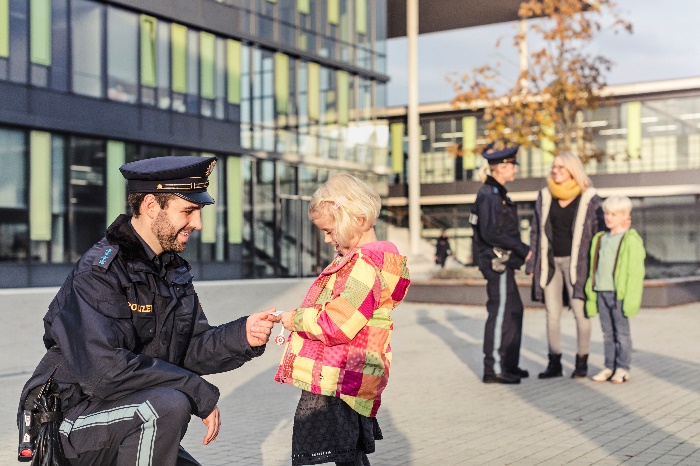 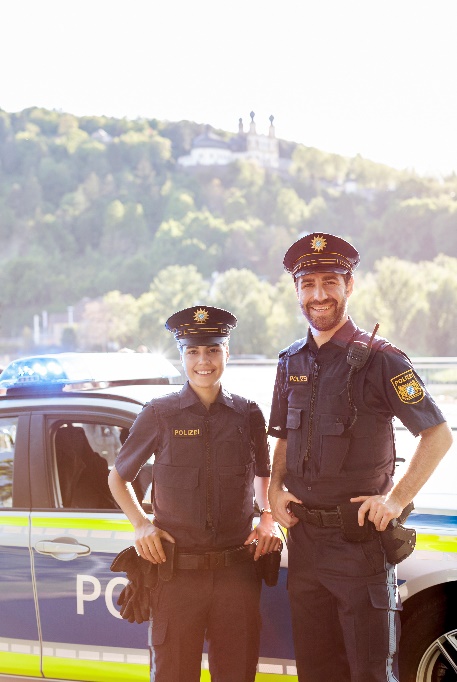 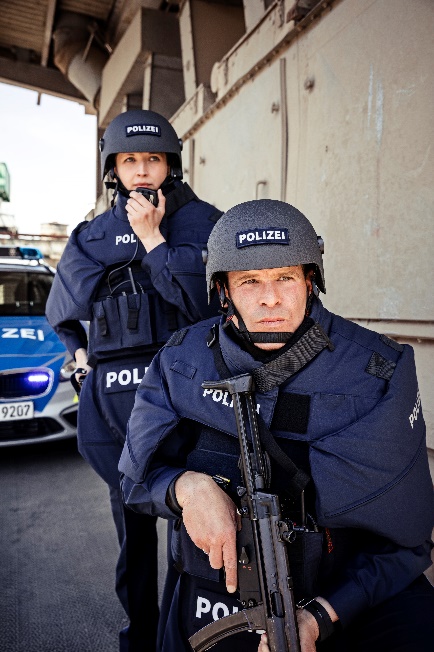 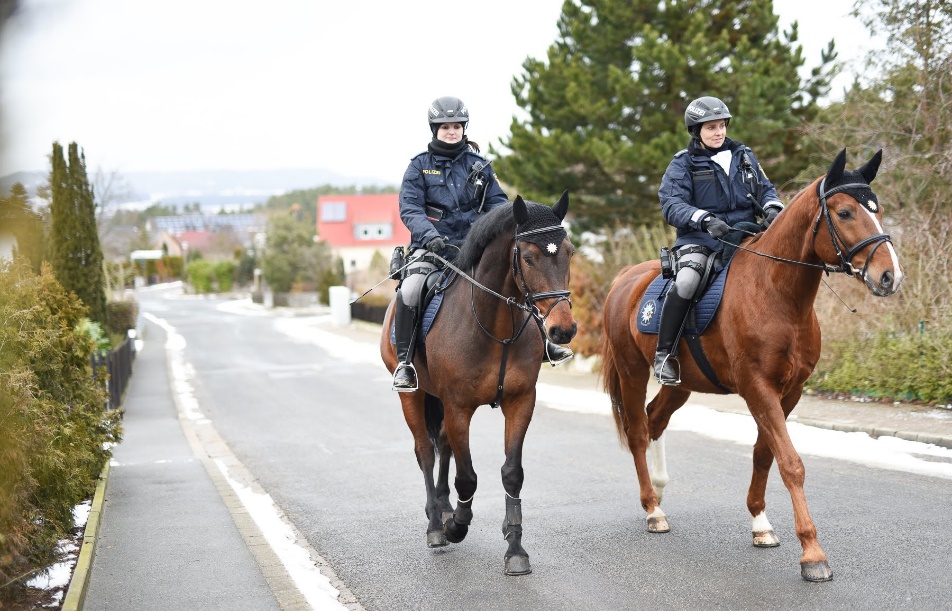 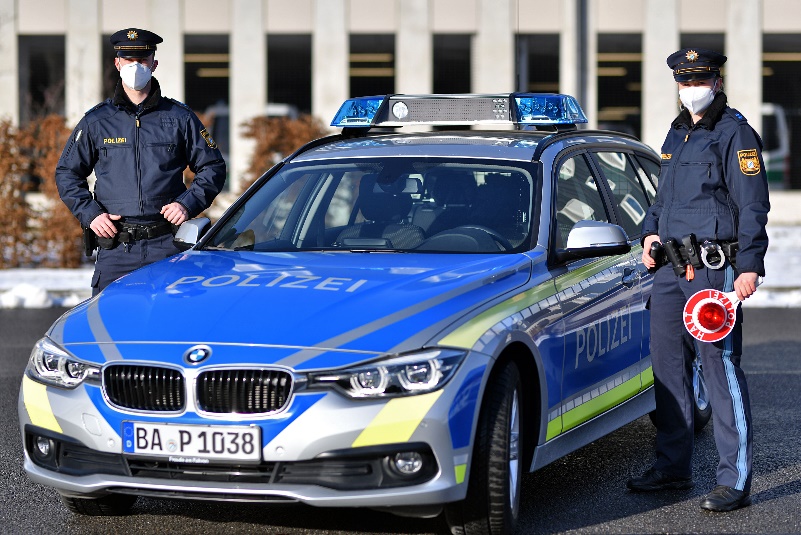 In Bayern leben, heißt sicherer leben!
15.03.2023
Pressekonferenz zur Polizeilichen Kriminalstatistik Bayern 2022
23